Ты чей, малыш?
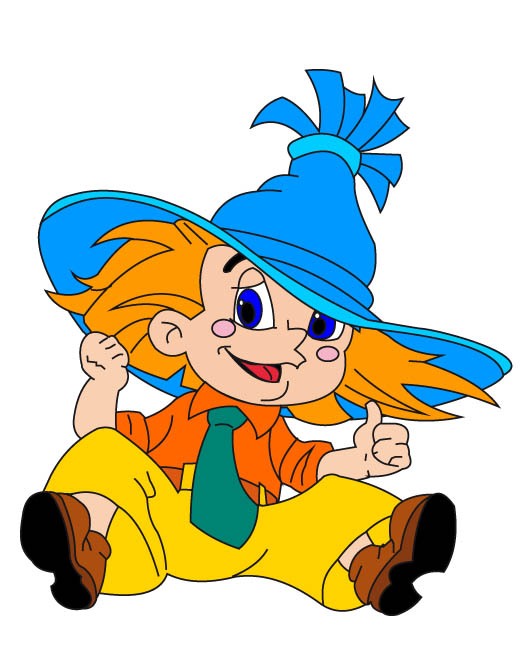 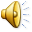 корова
телёнок
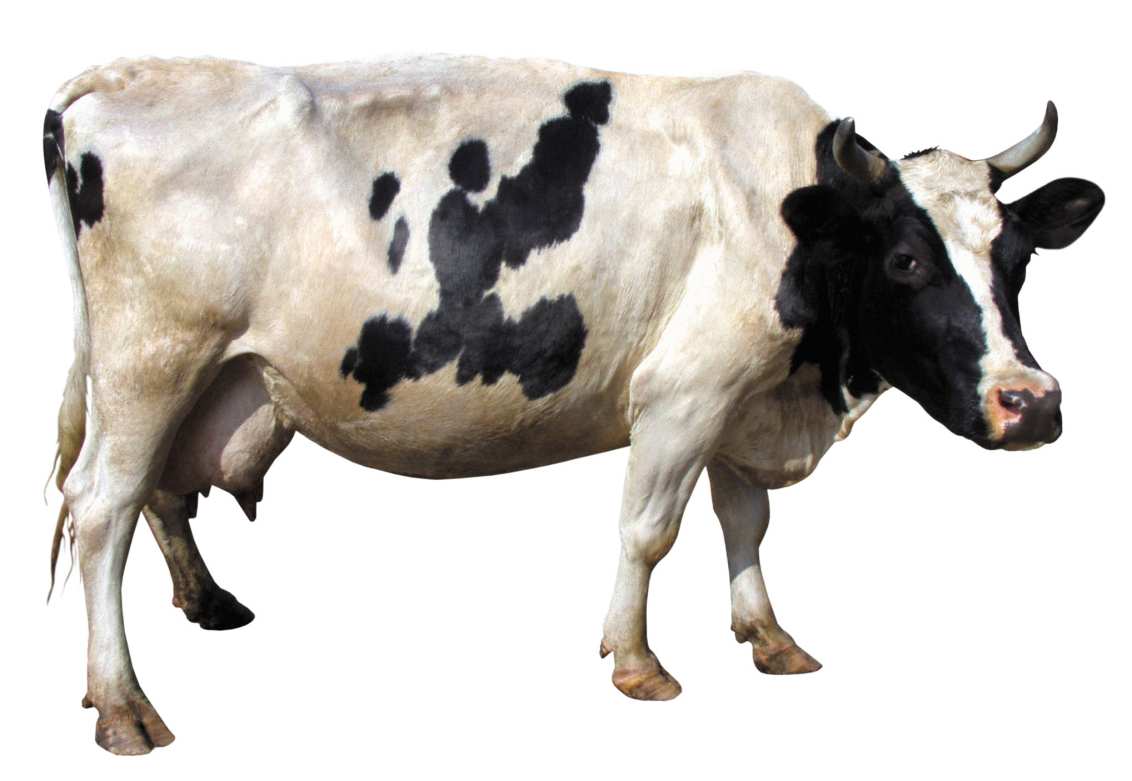 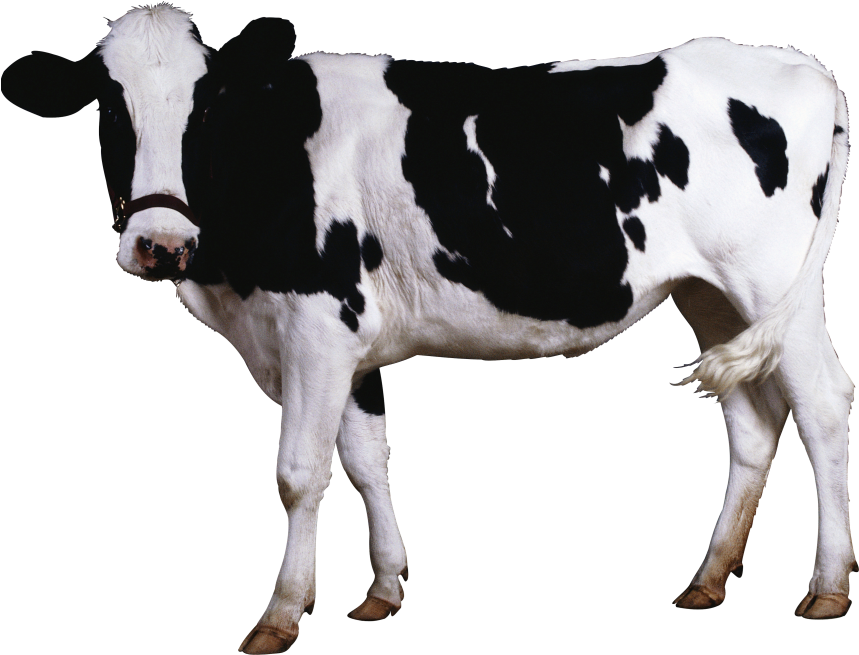 кошка
котёнок
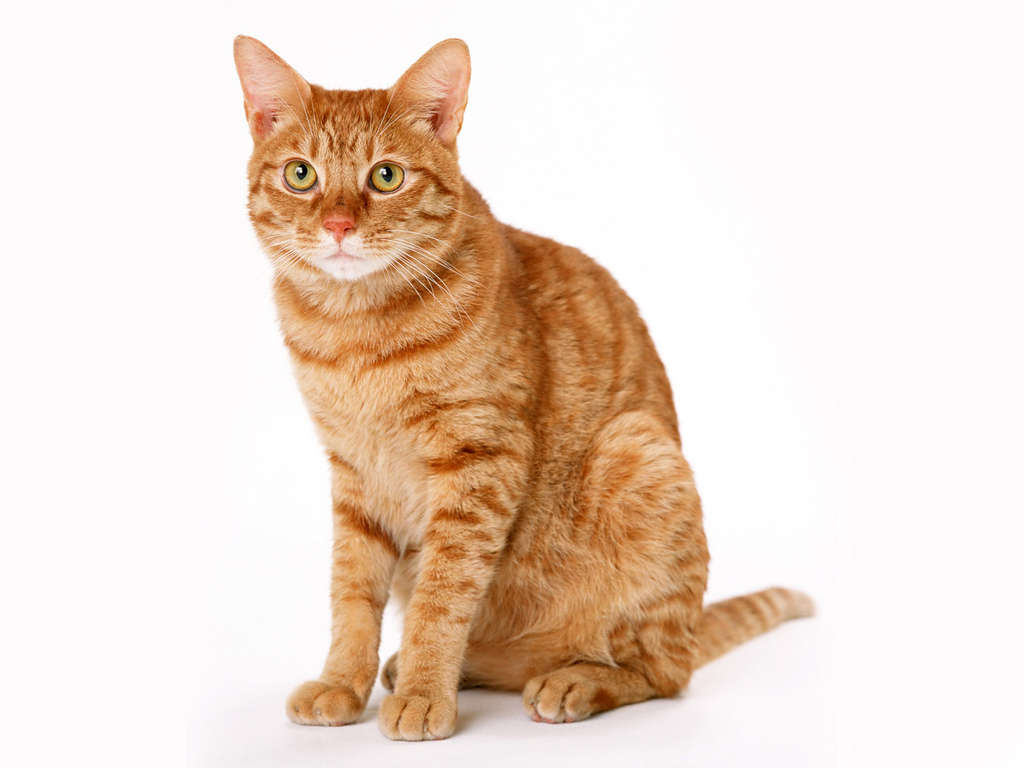 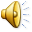 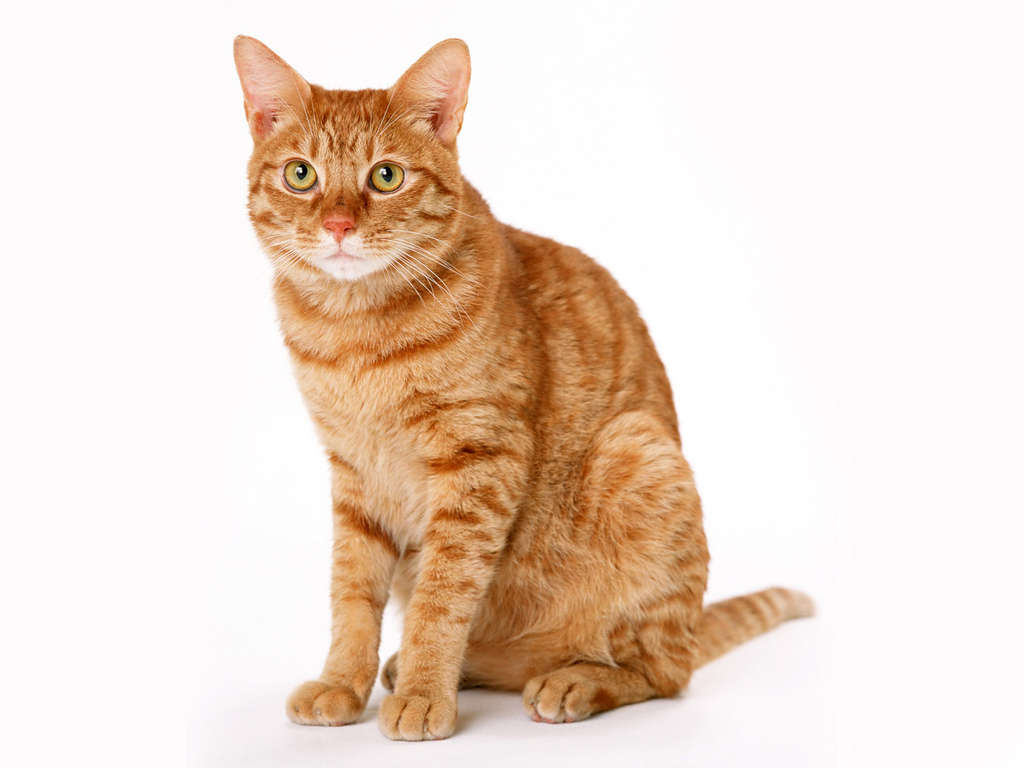 коза
козлёнок
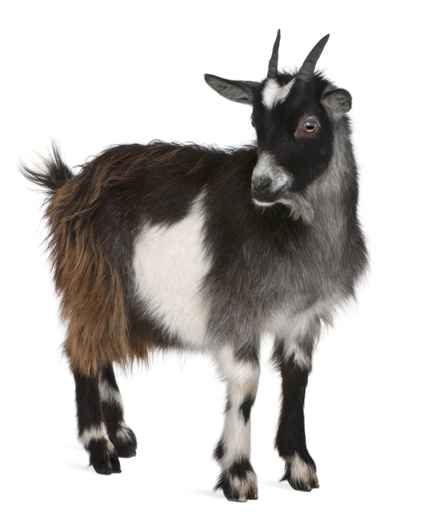 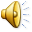 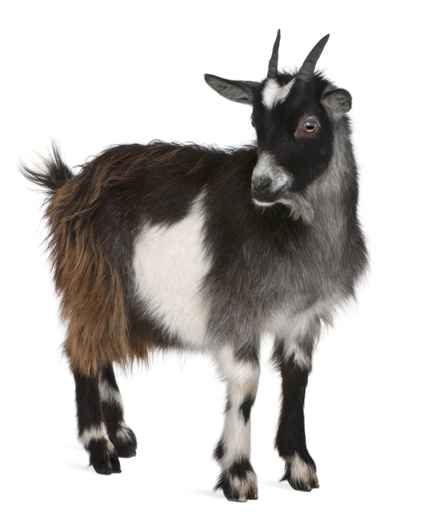 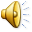 собака
щенок
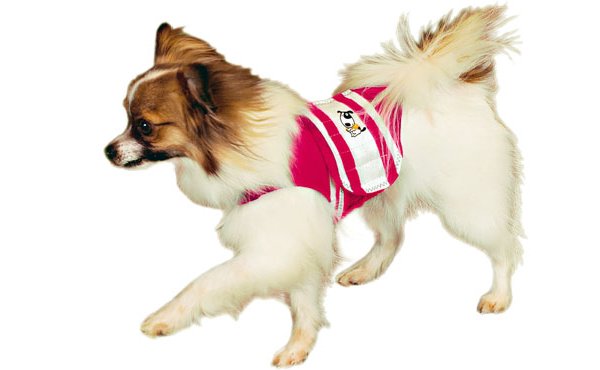 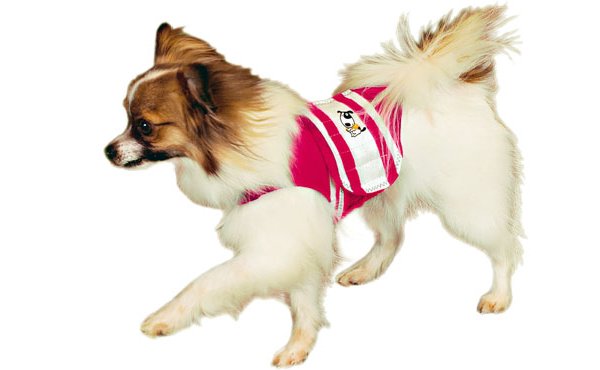 свинья
поросёнок
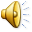 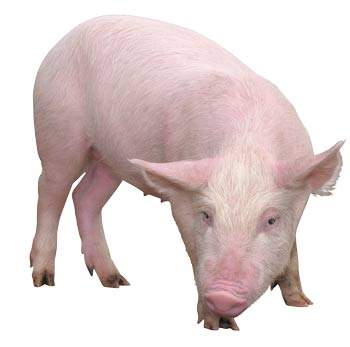 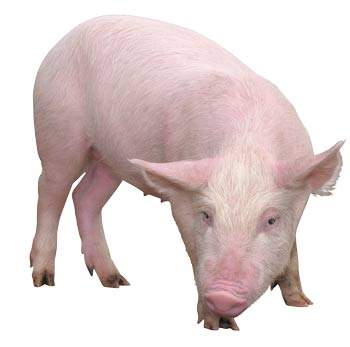 лошадь
жеребёнок
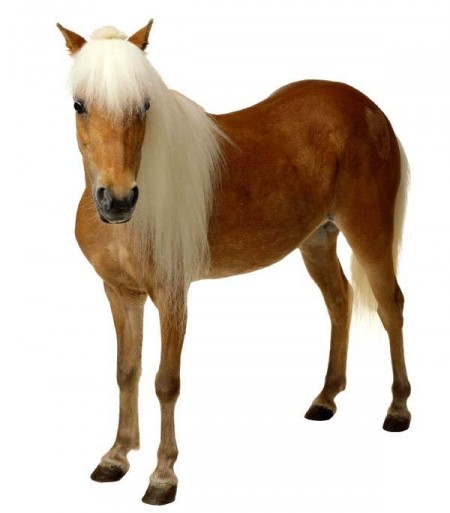 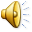 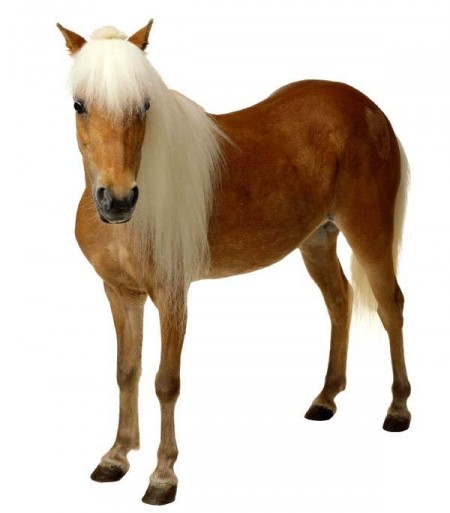